Perils, challenges, and triumphs: Integrating Stata and syntax into an undergraduate social statistics class
Leslie-Anne Keown, Ph.D.
Department of Sociology & Anthropology
Carleton University
The setting
Course was SOCI3003: Quantitative Methods- Research Design And Data Analysis 
Third year class - mandatory for Honours Degree
Prerequisite – one previous introductory  statistics course, one previous introductory methods course
Full year (8 month course) – 3 hour class once per week
75 students
3 TAs
The idea
Teach a class where students would experience working with actual social science data and complete a research project using that data
Wanted it to be as real world applicable as possible
All assignments would contain elements which would be components of the final research paper
3 assignments (25%), Final Paper (25%), 4 Exams (50%)
Part of the 3 hours each week  would be lab time
The texts and data
Remler D.K. & Van Ryzin G.C. (2015 – 2nd edition). Research Methods in Practice: Strategies for Description and Causation. Sage Publications. 
Longest, K.C. (2015 – 2nd edition). Using Stata for Quantitative Analysis. Sage Publications
General Social Survey- Cycle 23 or Cycle 27
Restricted number of dependent variables 
Some of these were constructed and appended to the data set
Some slides from the Class
Why Stata?
Free for download to all students so you can work on assignments and paper outside of lab easily
https://carleton.ca/ccs/all-services/computers/site-licensed-software/stata/ 
Has some of the easiest to learn syntax
Has advanced survey commands needed for using Statistics Canada and other complex survey data
Some suggestions to get you going
Download Stata on your own computer 
Download data files from CULearn onto computer and possibly onto USB key and bring one or the other to labs
It is ok to make mistakes – that is how you learn
Use pulldown menus as little as possible
Why syntax and not point and click
Syntax tells the program what to do
Use syntax because:
You never change your data file
You can recreate any analysis without starting from scratch
You always have a record of all your steps and can easily correct or change something
It is actually faster than point and click
Works like any text file
Basics of Stata Syntax
Keep code in a do-file (will show one shortly)
Commands are intuitive and based on what things are commonly called
i.e. tables are made with a command called tabulate which can be shortened to tab
Always follow the same format:
command varlist (if) , options
So to get a table for a variable called income:
tab income
Get a table of income for men only
tab income if sex=1
Get a table of income and sex with percentages
tab income sex, col
Example Do-file
*look at variables and labels
codebook SOCNET SEX

*get frequency of both variables with and without labels
tab SOCNET
tab SOCNET, nol

tab SEX
tab SEX, nol

*get frequency of variable for men only
tab SOCNET if SEX==1

* get table of Social Network Account and Sex
tab SOCNET SEX
tab SOCNET SEX, col
Telling Stata you have a survey
Stata has special commands to use when wanting to use complex surveys like the GSS 
These should be used rather than weight option when available
First you have to tell STATA that you have survey data and best practice is to put this command at beginning of each do-file
svyset [pweight=WGHT_PER], bsrweight(WTBS_001-WTBS_500) vce(bootstrap) mse 
Then you put svy: in the front of commands so Stata will adjust for survey design
Options (after ,)
format (%9.0g)  - don’t display scientific notation
percent – show percentages instead of proportions
obs – show haow many people answered questions
Not using survey commands
tab  SEX
   Sex of R |      Freq.     Percent        Cum.
------------+-----------------------------------
       Male |      9,885       44.06       44.06
     Female |     12,550       55.94      100.00
------------+-----------------------------------
      Total |     22,435      100.00
Using Survey Commands
 svy:tab SEX, obs format (%9.0g) percent
(running tabulate on estimation sample)

                                               Number of obs     =      22,435
                                               Population size   =  28,354,630
                                               Replications      =         500

----------------------------------
 Sex of R | percentage         obs
----------+-----------------------
     Male |   49.36554        9885
   Female |   50.63446       12550
          | 
    Total |        100       22435
----------------------------------
  Key:  percentage  =  cell percentage
        obs         =  number of observations
Welcome Back
Today we will concentrate on getting output from Stata from your assignment and paper
The expectation is that you will bring your laptop or get one from the library and you will be prepared to follow along.  You will have Stata and the datafile will be downloaded and with you
We will spend most of our time reviewing how to use Stata and then the teaching team helping you to work on your assignment and paper
If you miss today’s class, you are responsible for getting yourself up to speed on using Stata and the assignment
STATA – do files and log files
Do files – list of commands to do – test this out one by one to make sure they work
Once you are sure they all work – then open the dataset again
And then open a log file to store your output 
Then run the do-file as a whole to get everything in single place
Then close log file in Stata and open in notepad or word
Tricks of the trade
Save do-file often but never save over data
Never change an original variable – make a new variable and change that one in your do-file
Always check recodes to make sure they work – use common sense
If opening a log file in word – select all text – change font to courier new and font size to 8 and adjust margins to make things fit
Check as you go along creating a do-file and only open a log file and run all of do-file when you know it works
Work from an analytic plan – in this case work through requirements for descriptives and then bivariate
Setup svy first
This should be the first commands in your do-file
set more off, perm
quietly svyset [pweight=WGHT_PER], bsrweight(WTBS_001-WTBS_500) vce(bootstrap) mse
Bivariate analysis
Continuous with continuous
pwcorr varname1 varname2 [aweight=WGHT_PER], obs sig star (5)
Continuous with categorical
svy:mean contvariable, over (catvariable) cformat (%9.2f)
Categorical with Categorical
svy:tab varname1 varname2 . Column ci cv percent cellwidth (15) stubwidth (9) pearson
Perils – Expect the Unexpected
TAs had no knowledge of Stata and had never really used syntax
TAs changed half way through the course
No lab was big enough to hold all the students in a single lab and so initially 4 labs in three buildings spread around campus (but only 3 TAs)
In the first lab, there was a computer outage across campus and no one could access STATA or download the data
Most students had never worked in a statistics program in their previous courses
New license codes for STATA had to be put in halfway through the term
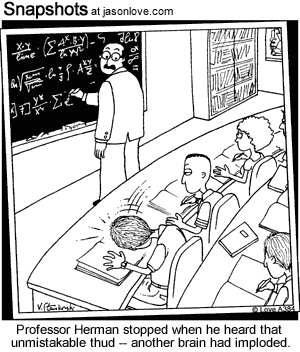 Meeting the challenges
Arranged to use the classroom as a single lab
Students bring laptops or could check one out for the night from the library 
Wi-Fi connection boosted in the classroom and additional outlets added
Many Thanks to EDC
Teach the TAs and students at the same time
Incorporate syntax as just part of the learning
Allow extra course preparation time and modify assignments as needed throughout the course
Triumphs
Students who worked at it gained valuable experience:
Several decided they could tackle grad school after the course
Three students got jobs based partly on there final papers
Two TAs decided to use STATA and use mixed methods in their Masters theses
Still get questions from students about syntax problems they are having in some kind of analysis they are doing
Several students commented on how embedding the software in the class rather than separate labs was helpful
What would I change
Get rid of final paper and have longer more complicated assignments
Disadvantage – no experience with doing a project beginning to end and writing a report
Advantage – concentrate on topics rather than revisiting some topics again and again
Offer it as a senior level class with a smaller class size
Find TAs with experience or take separate time to train Tas
Questions?
Contact Information
LeslieAnne.Keown@Carleton.ca
Or 
lakeown@gmail.com